Государственная Итоговая Аттестация2022- 2023 учебный год
родительское собрание 
в 9-ых классах
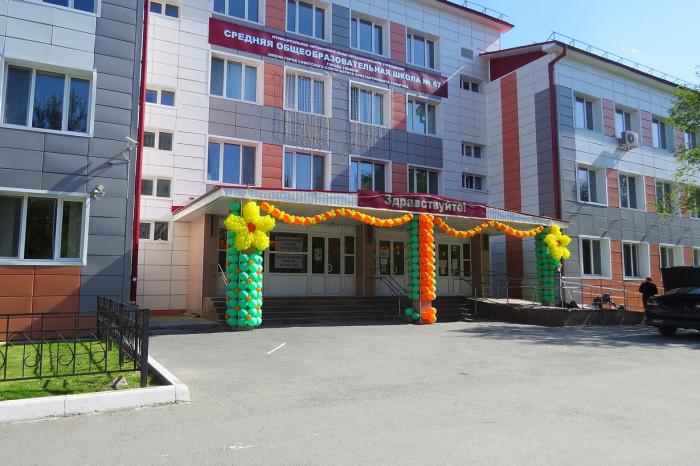 11.01.2023
Итоговое собеседование 2022- 2023 учебный год
Основной срок: 8 февраля 2023 года

Дополнительный срок: 15 марта 2023 года
                                            15 мая 2023 года


Учащиеся подают заявления на участие в итоговом собеседовании
Согласие на обработку персональных данных
Проведение итогового собеседования
Итоговое собеседование направлено на проверку коммуникативной компетенции обучающихся 9 классов — умения создавать монологические высказывания на разные темы, принимать участие в диалоге, выразительно читать текст вслух, пересказывать текст с привлечением дополнительной информации.
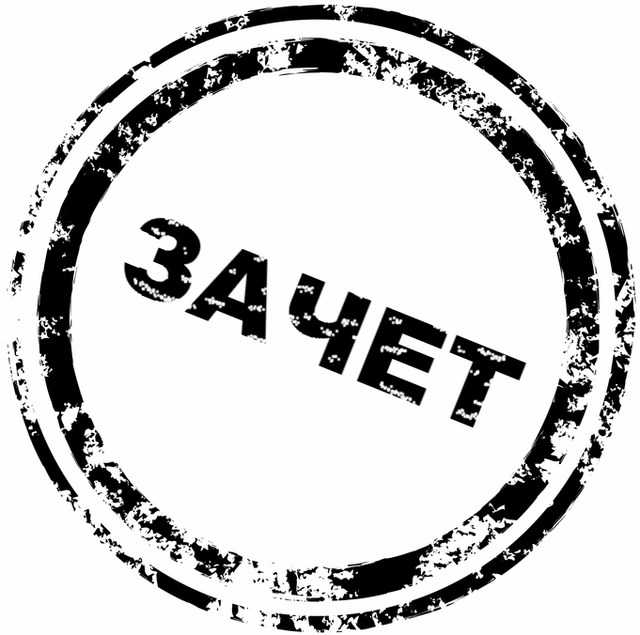 Оценивается по системе «зачет»/ «незачет»

Наличие результата «зачет» за итоговое собеседование является одним из условий допуска к ГИА-9
Проведение итогового собеседования
На выполнение работы каждому участнику отводится в среднем 15 минут.
Допуск обучающихся на собеседование осуществляется при наличии паспорта
Итоговое собеседование обучающихся проводится в школе.
Начало проведения – 9:00
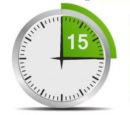 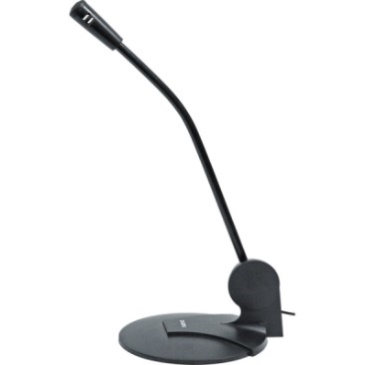 Итоговое собеседование проходит в аудиториях проведения с оборудованным рабочим местом (компьютер, микрофон) для осуществления аудиозаписи ответов участников итогового собеседования
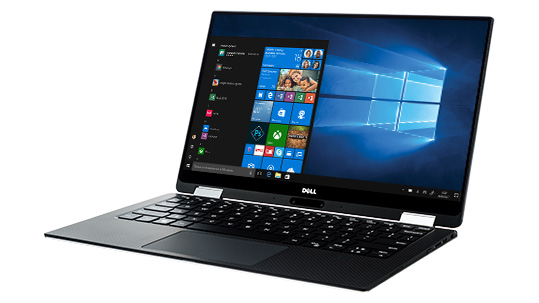 Проведение итогового собеседования
ЗАПРЕЩЕНО
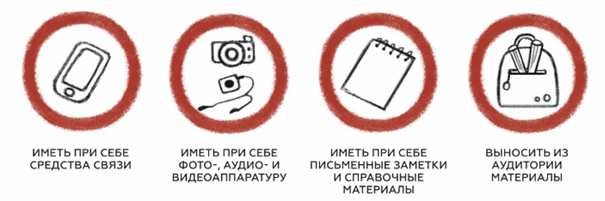 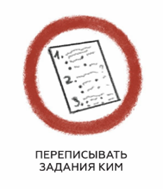 Лица, допустившие нарушение устанавливаемого порядка проведения собеседования, удаляются с экзамена.
Проведение итогового собеседования
Оценка выполнения заданий итогового собеседования осуществляется  экспертом непосредственно в процессе ответа участника по специально разработанным критериям по системе «зачет/незачет»

Зачёт выставляется участникам, набравшим не менее 10 баллов.
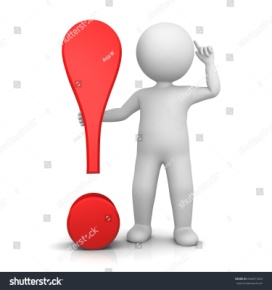 Пробное собеседование по русскому языку – 24 января
Информационные источники
https://fipi.ru/ege/videokonsultatsii-razrabotchikov-kim-yege 

https://4ege.ru/novosti-ege/ 

http://obrnadzor.gov.ru/gia
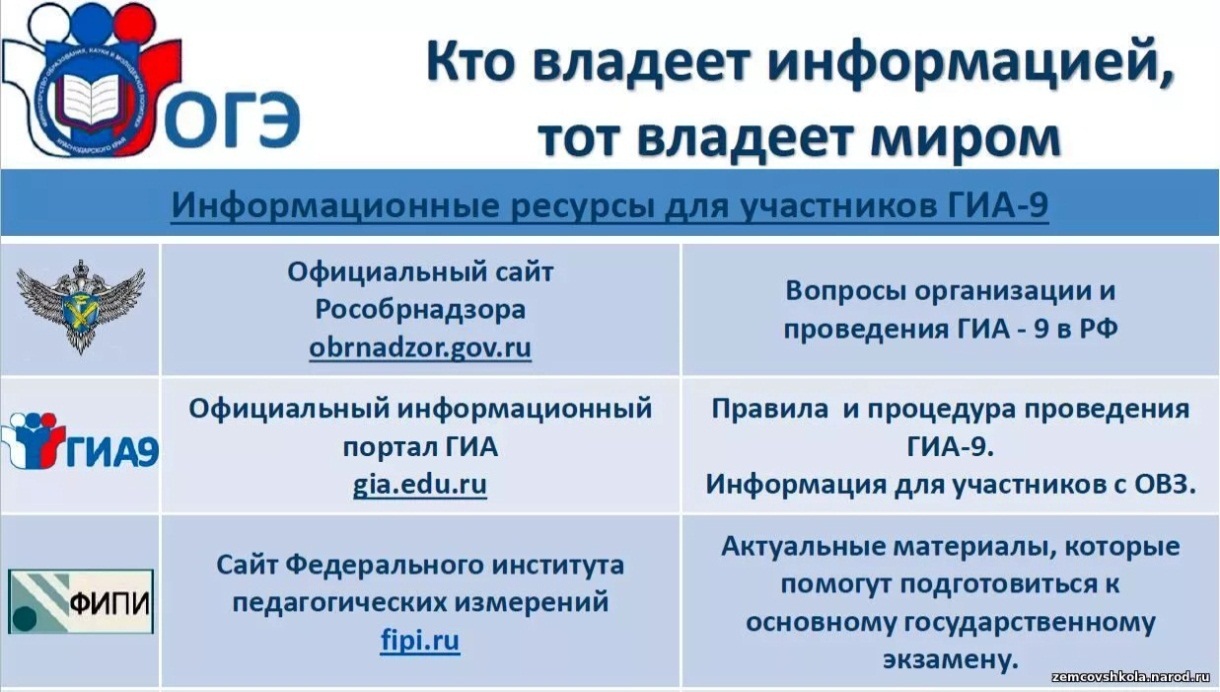 Государственная Итоговая Аттестация
УЧАСТНИКИ ГИА
К государственной итоговой аттестации допускаются  обучающиеся IX классов,  
не имеющие академической задолженности (имеющие годовые отметки по  всем учебным предметам учебного плана общеобразовательного учреждения за все года обучения и за IX класс не ниже удовлетворительных)
и получившие «зачет» на итоговом собеседовании по русскому языку
ФОРМЫ ГИА
ФОРМЫ ГИА
Документы, подтверждающие право на создание специальных условий:
Справка МСЭ
Заключение ПМПК (с указанием специальных условий)
Общие специальные условия:
+ 1,5 часа
+ 30 минут по иностранному языку (раздел «Говорение»
Возможность выбора формы ГИА (ОГЭ или ГВЭ)
Питание, перерывы для проведения необходимых лечебных и профилактических мероприятий
Возможность выбора только двух обязательных экзаменов
Дополнительные специальные условия:
Отдельная аудитория
ППЭ на дому
Компьютер, технические средства выполнения заданий
Шрифт Брайля
Ассистент
Увеличенный размер шрифта
Индивидуальное освещение
Увеличительное устройство
Как выбрать предметы для сдачи экзамена
Как выбрать предметы для сдачи экзамена
Выбор двух предметов из указанного списка с 1 сентября 2015 года является обязательным. 
Изменения утверждены приказом Минобрнауки России от 07.07.2015 N 692
Предметы по выбору (1 корпус)
Предметы по выбору (2 корпус)
Профильные классы
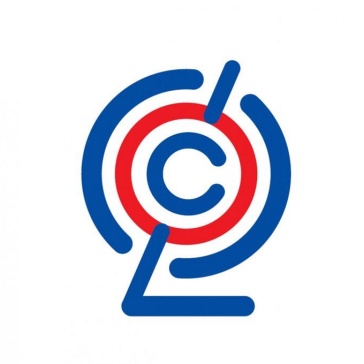 С сентября 2020 года российские школы работают по новому образовательному стандарту (ФГОС). Он предусматривает учебу в профильных классах на третьей ступени среднего образования – в 10 и 11 классах.
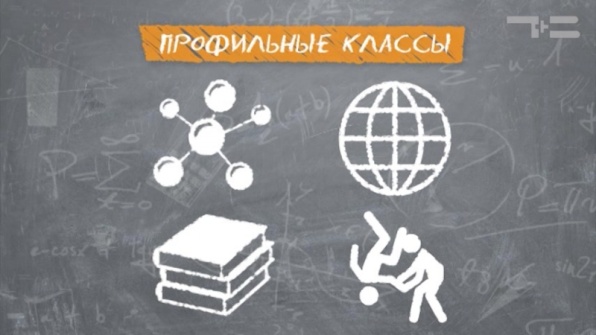 В профильных классах ученики углубленно изучают предметы, соответствующие заявленному профилю обучения.
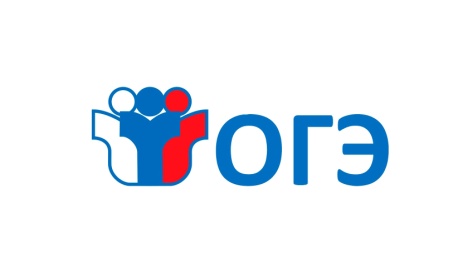 Набор в профильный 10 класс проходит с учетом результатов ОГЭ по профилирующим предметам – именно их надо выбрать в дополнение к обязательным русскому и математике
В пятибалльной системе проходной балл в профильный класс – это примерно твердая четверка с плюсом, то есть 4,5. 
http://doc.fipi.ru/oge/demoversii-specifikacii-kodifikatory/2022/pismo_ron_ot_14_02_22_04_36_minimalnyye_bally_oge_i_gve_9.pdf
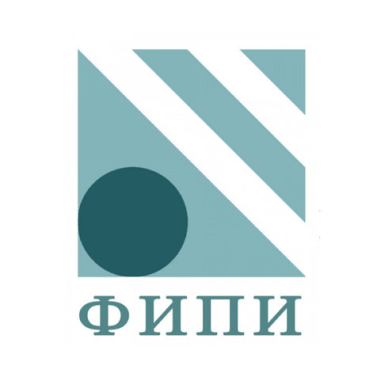 Профильные классы (универсальный)
Профильные классы (социально-экономический)
Профильные классы (естественно-научный)
Профильные классы (технологический)
Изменения КИМ
https://fipi.ru/oge/demoversii-specifikacii-kodifikatory
Расписание экзаменов
24 мая (среда) — история, физика, биология;
30 мая (вторник) — обществознание, информатика и информационно-коммуникационные технологии (ИКТ), география, химия;
2 июня (пятница) — иностранные языки (английский, французский, немецкий, испанский);
3 июня (суббота) — иностранные языки (английский, французский, немецкий, испанский);
6 июня (вторник) — русский язык;
9 июня (пятница) — математика;
14 июня (среда) — литература, физика, информатика и информационно-коммуникационные технологии (ИКТ), география;
17 июня (суббота) — обществознание, биология, химия.
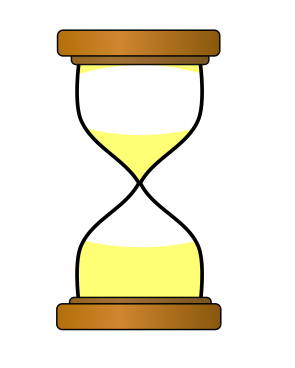 Продолжительность экзаменов
по математике, русскому языку, литературе — 3 часа 55 минут (235 минут);
 
по физике, обществознанию, истории, химии — 3 часа (180 минут); 

по информатике и информационно-коммуникационным технологиям (ИКТ), географии, биологии — 2 часа 30 минут (150 минут); 

иностранным языкам (английский, французский, немецкий, испанский) (кроме раздела «Говорение») — 2 часа (120 минут); иностранным языкам (английский, французский, немецкий, испанский) (раздел «Говорение») — 15 минут.

Приказ Минпросвещения России N 990, Рособрнадзора N 1144 от 16.11.2022
Правила и процедура проведения ГИА
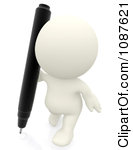 документ, удостоверяющий личность (паспорт)
черную гелевую ручку
материалы, которые можно использовать на ГИА по отдельным предметам
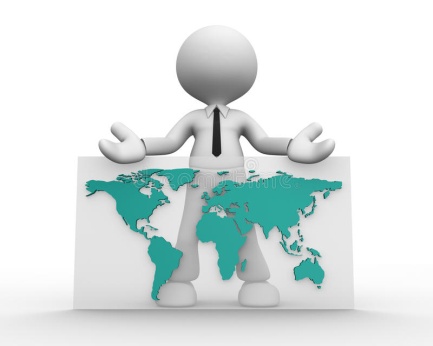 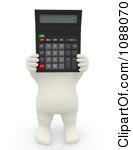 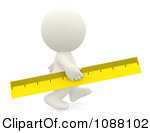 Действия в ППЭ во время экзамена
запрещается
вести фото и видео съемку, звукозапись
использовать мобильную и иную связь
переговариваться, меняться местами, любыми материалами и предметами
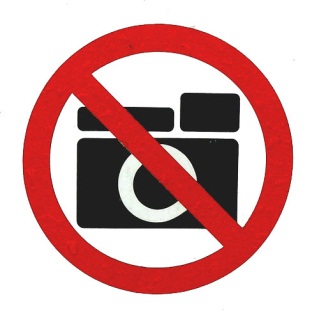 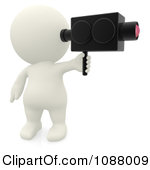 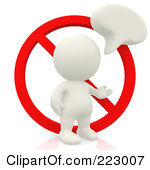 пользоваться иными предметами или средствами, не допущенными Рособрнадзором к использованию в ППЭ во время экзамена, не только в аудитории, но и во всем ППЭ
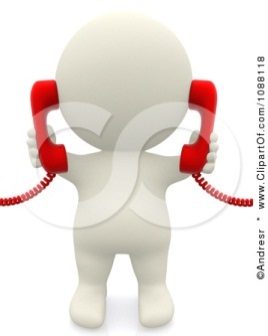 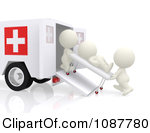 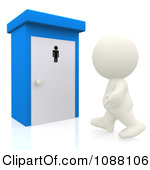 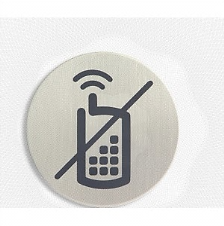 Выйти можно по уважительным причинам и только в сопровождении дежурного
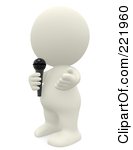 Если Вы нарушите установленные правила, Вас могут удалить с экзамена!
Повторная пересдача
Повторно к сдаче ГИА по соответствующему учебному предмету в текущем году по решению ГЭК допускаются следующие обучающиеся:
получившие на ГИА неудовлетворительный результат не более чем по двум учебным предметам (из числа обязательных и предметов по выбору);
не явившиеся на экзамены по уважительным причинам (болезнь или иные обстоятельства, подтвержденные документально);
не завершившие выполнение экзаменационной работы по уважительным причинам (болезнь или иные обстоятельства, подтвержденные документально);
апелляция которых о нарушении установленного порядка проведения ГИА конфликтной комиссией была удовлетворена.
К повторной сдаче в основной срок не допускаются
обучающиеся, удаленные с экзамена за нарушение установленного порядка проведения ГИА;
обучающиеся, результаты которых были аннулированы ГЭК за нарушение ими установленного порядка проведения ГИА.
Аппеляция
Участникам ГИА предоставляется право подать 
в письменной форме апелляцию:
о нарушении установленного порядка проведения ГИА-9
о несогласии с выставленными баллами
Апелляцию о нарушении установленного порядка проведения ГИА обучающийся подает в день проведения экзамена по соответствующему учебному предмету уполномоченному представителю ГЭК, не покидая ППЭ.
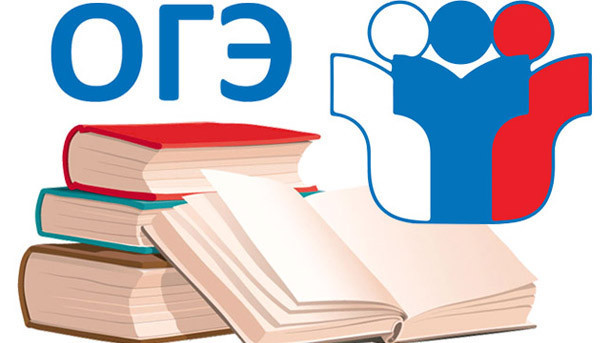 Аттестат об основном общем образовании
Аттестат выдается, если обучающийся сдал 4 экзамена
Итоговые отметки за 9 класс по русскому языку, математике и двум учебным предметам, сдаваемым по выбору, определяются как среднее арифметическое годовой и экзаменационной отметок выпускника и выставляются в аттестат целыми числами в соответствии с правилами математического округления
Итоговые отметки по предметам, не участвующим в ГИА, - это годовые отметки по предмету.
Итоговые отметки по музыке, изо, технологии, ОДНКНР – годовые отметки за последний год обучения